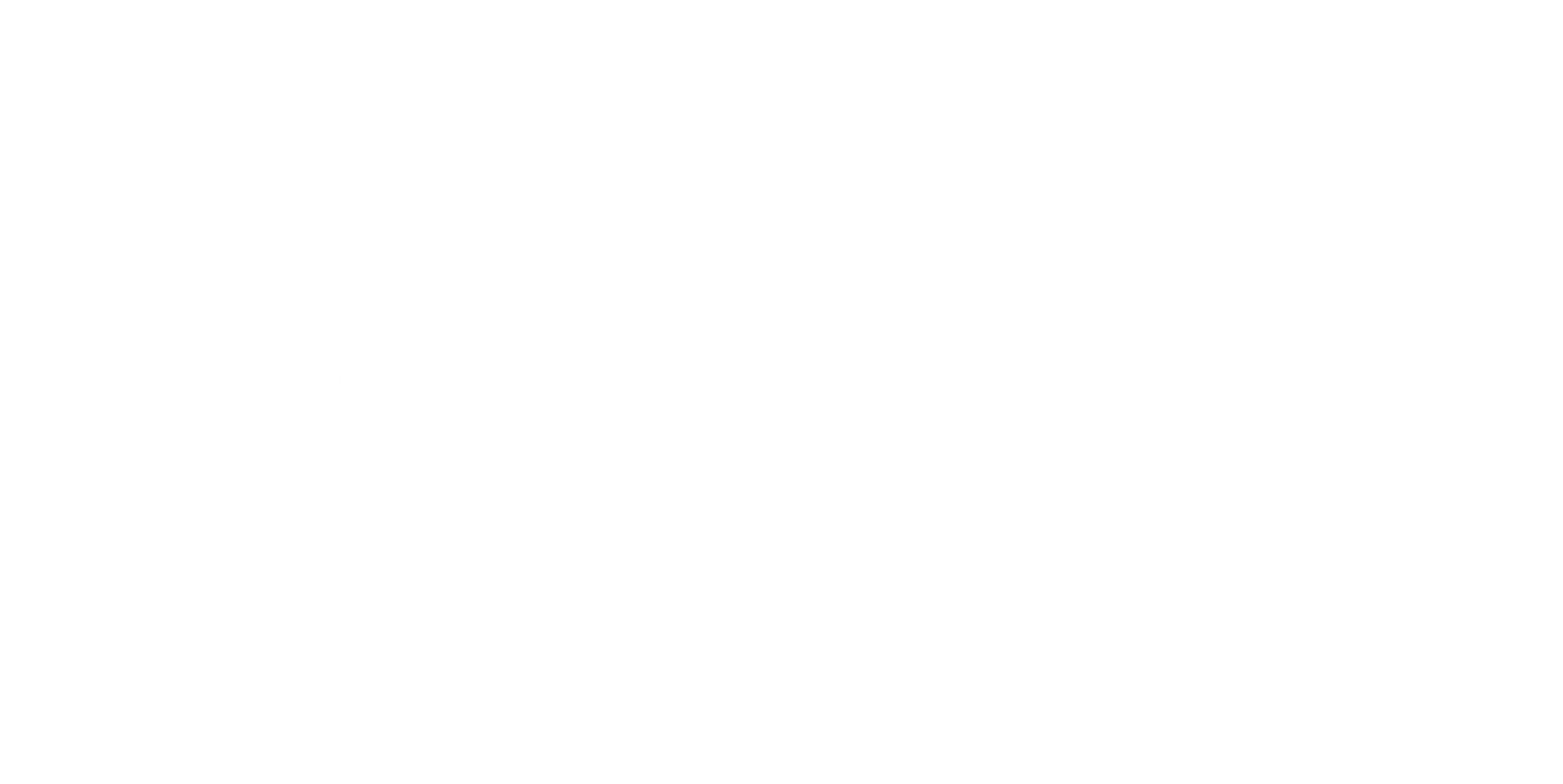 National Audit of Dementia
National Round 5 findings and recommendations
In this presentation…
Background National Audit of Dementia
Round 5 of audit – development and content
Key findings
Recommendations
Welcome and Aims of the day
Welcome to the learning, sharing and networking event
This is the first face to face general event since 2019
Exciting opportunity:
To share successes
To help each other
To feedback to the project team
To network and arrange to link up
Sharing practice sessions
Plenary feedback
Meet ups at lunchtime and sharing contact details
Agenda overview
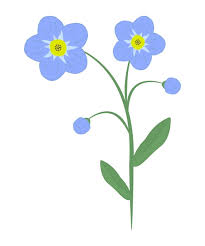 Housekeeping
The Wifi code is on your table
Toilets located on ground and first floors
There is no fire alarm practice planned 

We will note any questions not answered today and get back to you via email
National Audit of dementia… how we got here…
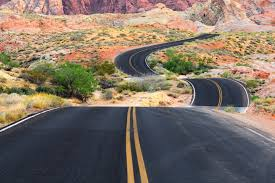 Summary background
In 4 previous rounds of NAD, patient notes sampling was done using ICD10 codes
These are applied post discharge, which can take 1-3 months, and sometimes longer
Leads to significant time lag between patient admission and receiving any reporting

Key aim for national audits is a greater QI focus
More frequent and timely reporting
Rapid feedback of performance to identify and address issues outside of formal reporting
Better integration with QI techniques and ability to evaluate their effectiveness throughout the audit

Rounds 5 and 6
Prospective identification of patients with dementia
Curtailed and focused data set, based on priorities identified during consultation
New data platform
We’ve learnt…
Information systems
May not be set up to hold information about dementia – not knowing how many people with dementia are in the hospital at any one time
People admitted with dementia will be patients in all wards and departments – no ready made sample


Numbers of admissions
Because of casefinding/ coding difficulties, these may not be reliable.  Often lower numbers than expected for audit sample, leading to variations in time period

Resourcing
Teams are usually small, often without consistent administrative support – impact on clinical work

Reporting
Auditing close to the admission and data availability on submission can help with identifying areas for improvement.  Utility versus feasibility
Where next
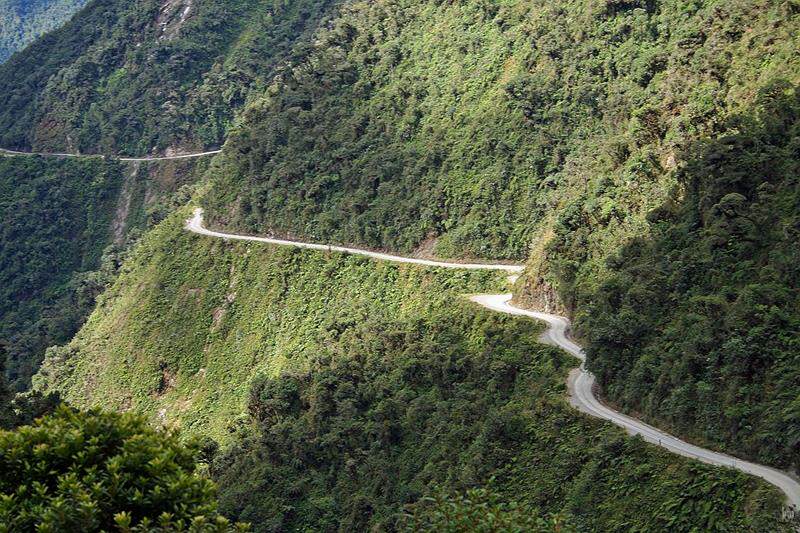 2024 is the last year of the current cycle. The audit will go out to open tender in 2024
Lessons learned have been fed back
This year’s report will cover
Round 6 in comparison to Round 5 key metrics 
update on recommendations learning from the Flex data collection periods
Release will be in the Autumn
Annual Dementia Statement update will be end of March
Summary of Key results Round 5
Summary of Key results Round 5
Delirium screening
Overall improvement – up to 87%

Pain assessment and reassessment
92% of patients receiving this (though for 61% as  question rather than structured assessment)

Discharge planning
84% within 24 hours (when reasons for later initiation are taken into account)

Feedback from carers
Carer ratings of both quality of care and communication were lower.  Lower numbers returned (average 23, previously 24-26)
Key metrics reporting – delirium screen
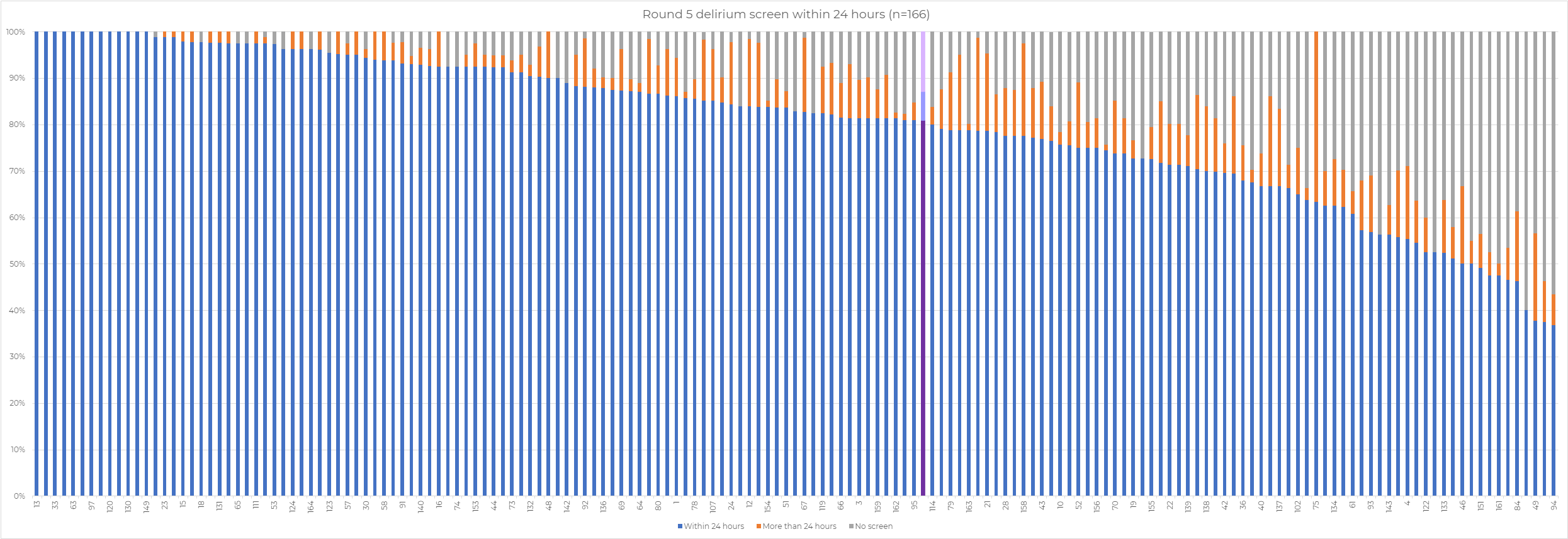 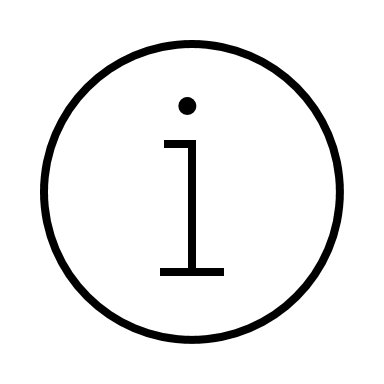 Range: 40 – 100%  (R4 9-100%)
Average: 87% (R4 58%)
Although methodology has changed this is a very large positive change
Key metrics reporting – pain assessment
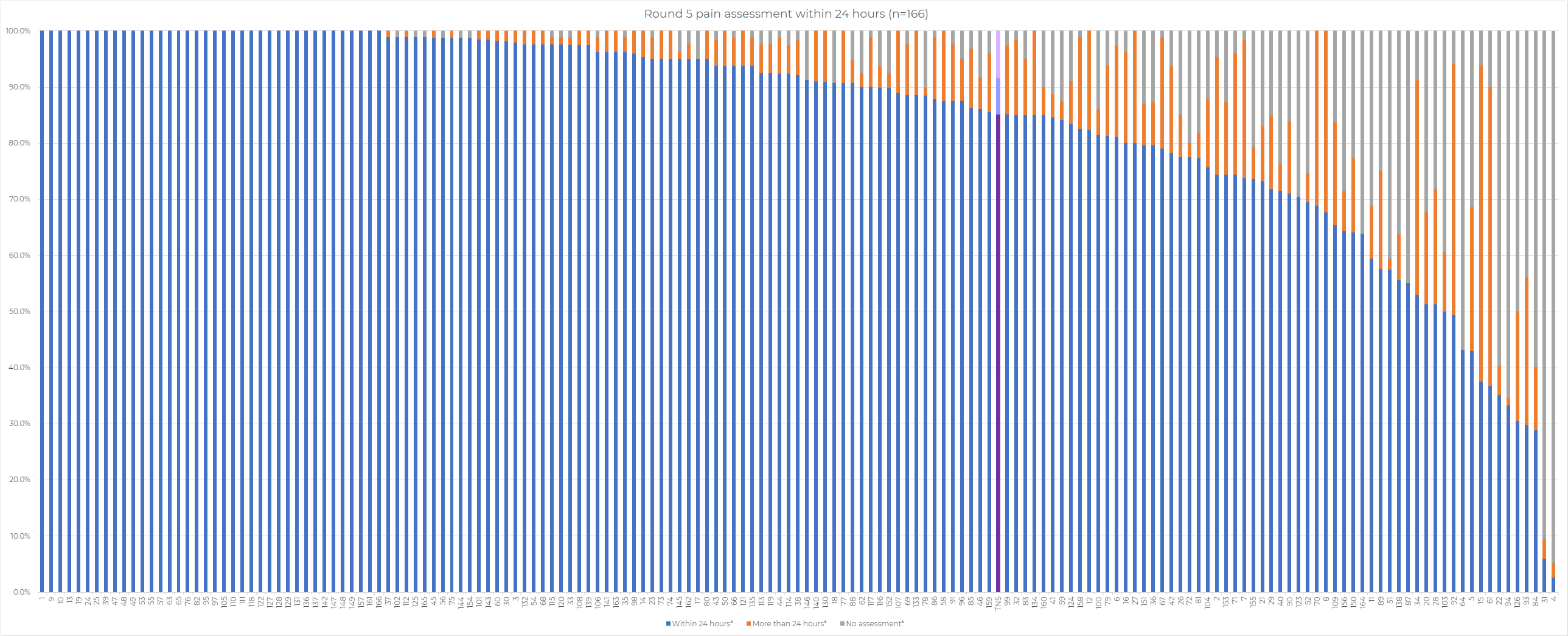 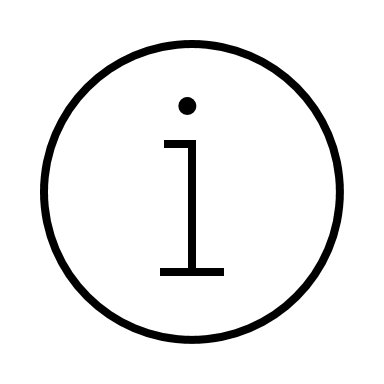 Range: 5-100% (R4 16-100%)
Average: 92% (R4 85%)
61% assessments were a question.  Range per site for question only 0-100% (5 sites 0)
Key metrics reporting – pain assessment repeated
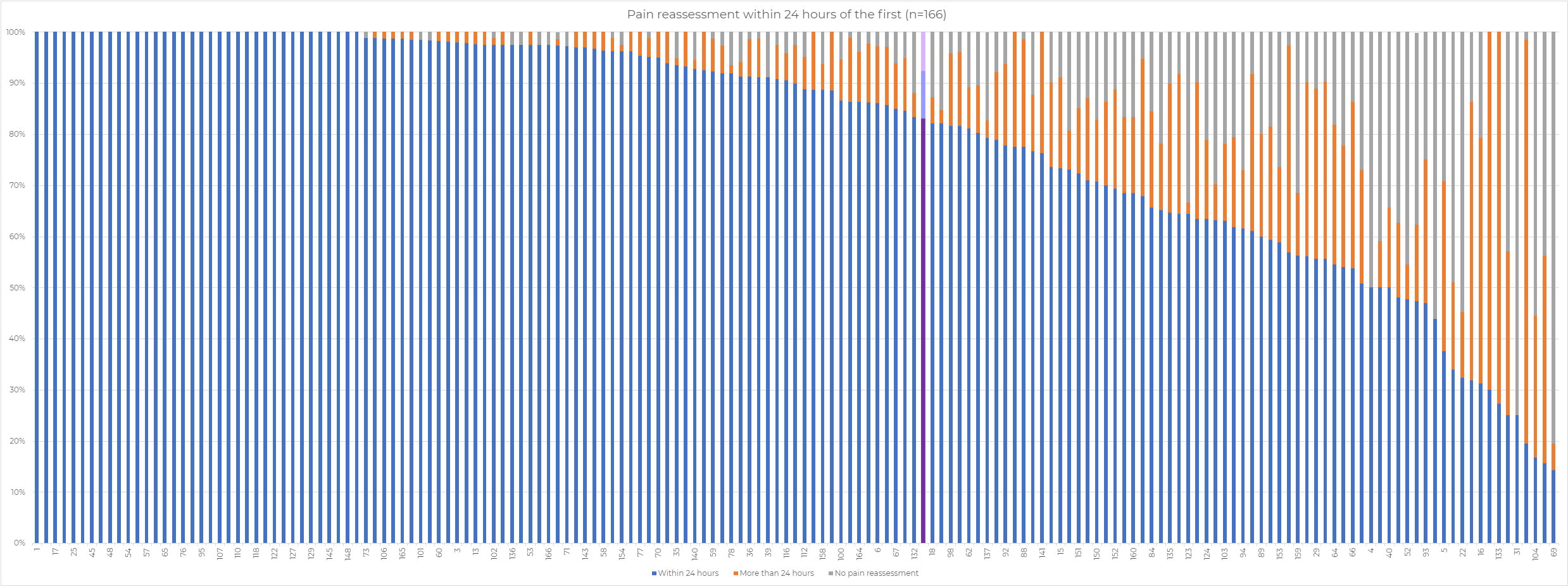 Range: 14-100%
Average: 83%
Key metrics reporting – discharge planning within 24 hours
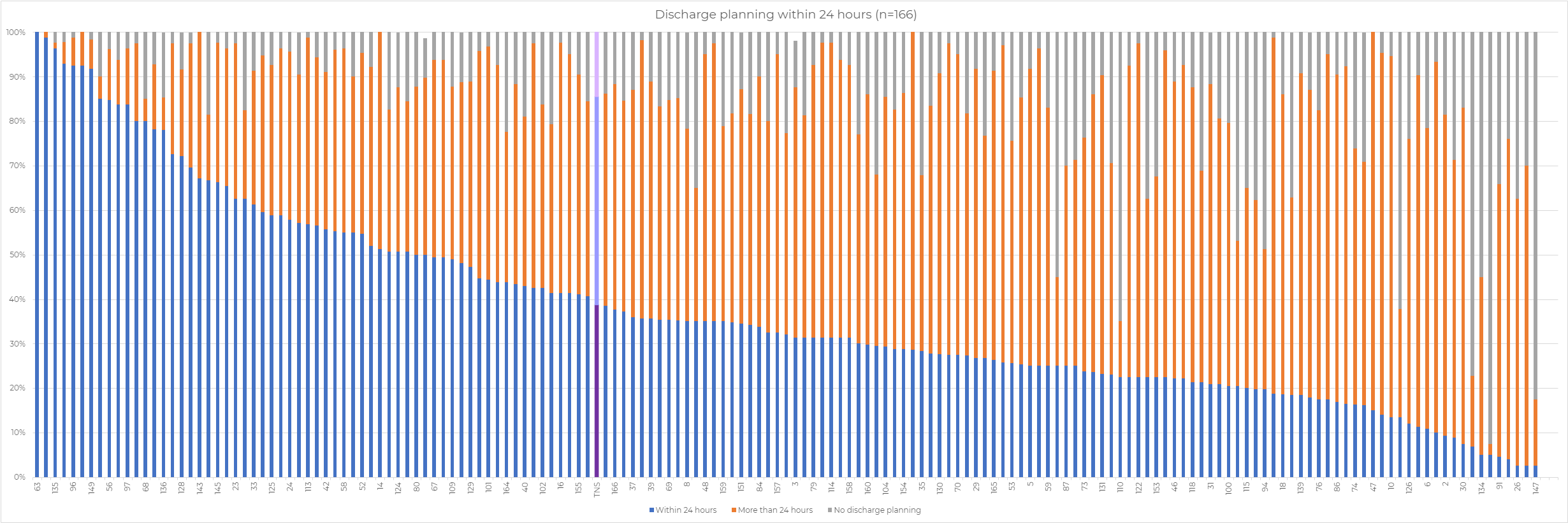 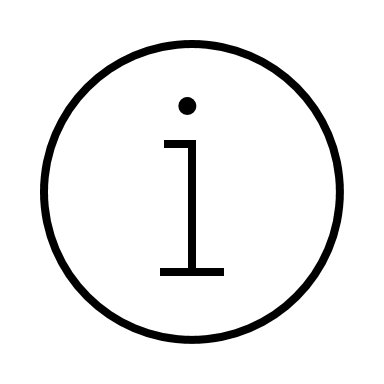 Reasons given for not initiating planning within 24 hours raise the national result to 83.5%
Range: 3-100%
Average: 39% 
N.B this figure does not take into account reasons leading to cases treated as N/A for outlier analysis
Key metrics reporting – Length of Stay
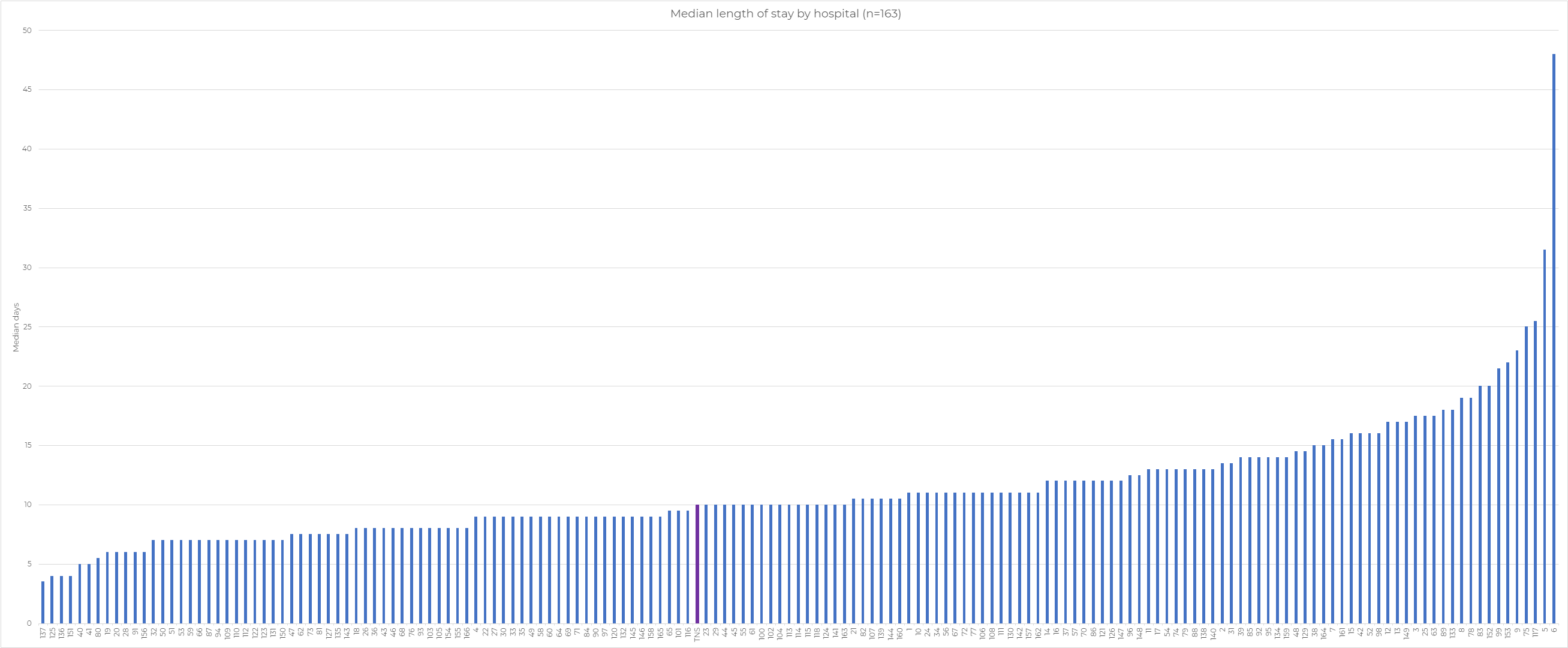 Median Range: 3.5-48 days
Average: 10 days
R4 not compared due to change in methodology
Key metrics reporting – Carer communication rating
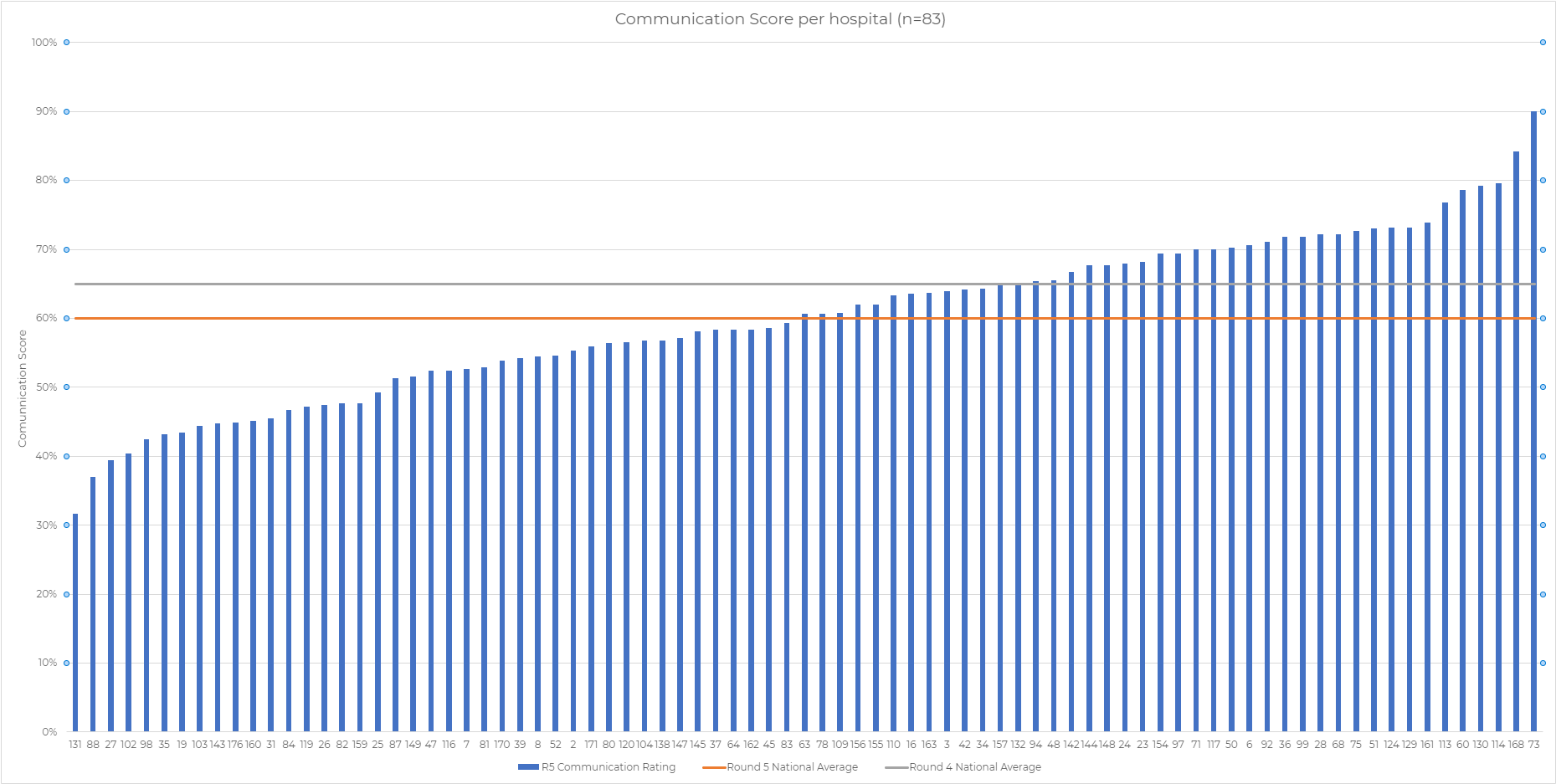 Range: 32-90 (R4 17-96) 
Average: 60 (R4 65)
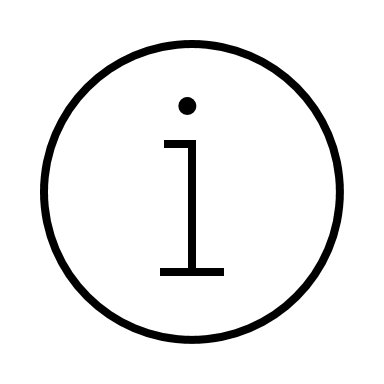 Average return 23 (83 hospitals).  Top return 75
Key metrics reporting – Carer overall rating of care
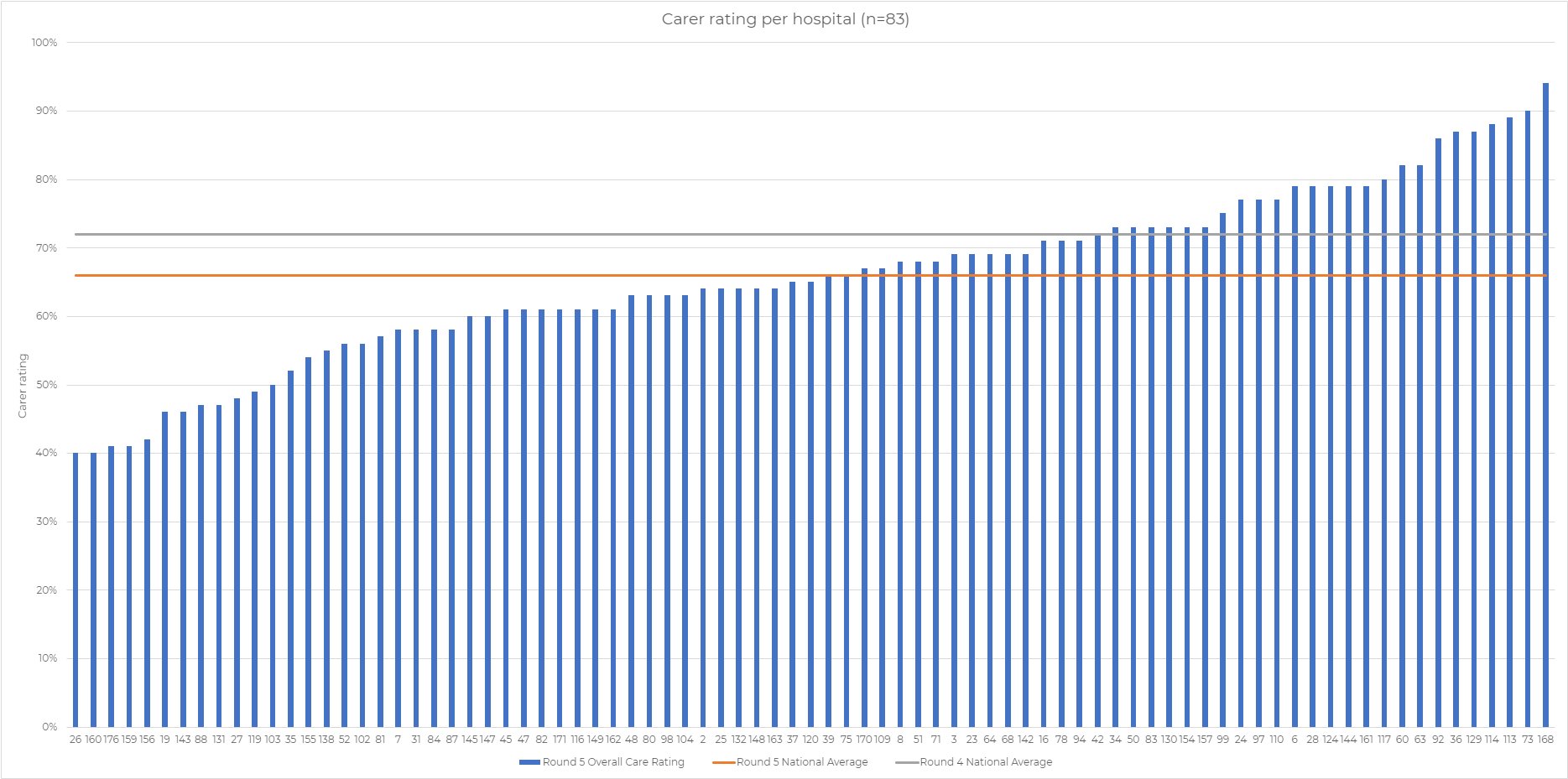 Range: 40-94 (R4 13-100)
Average: 66 (R4 72)
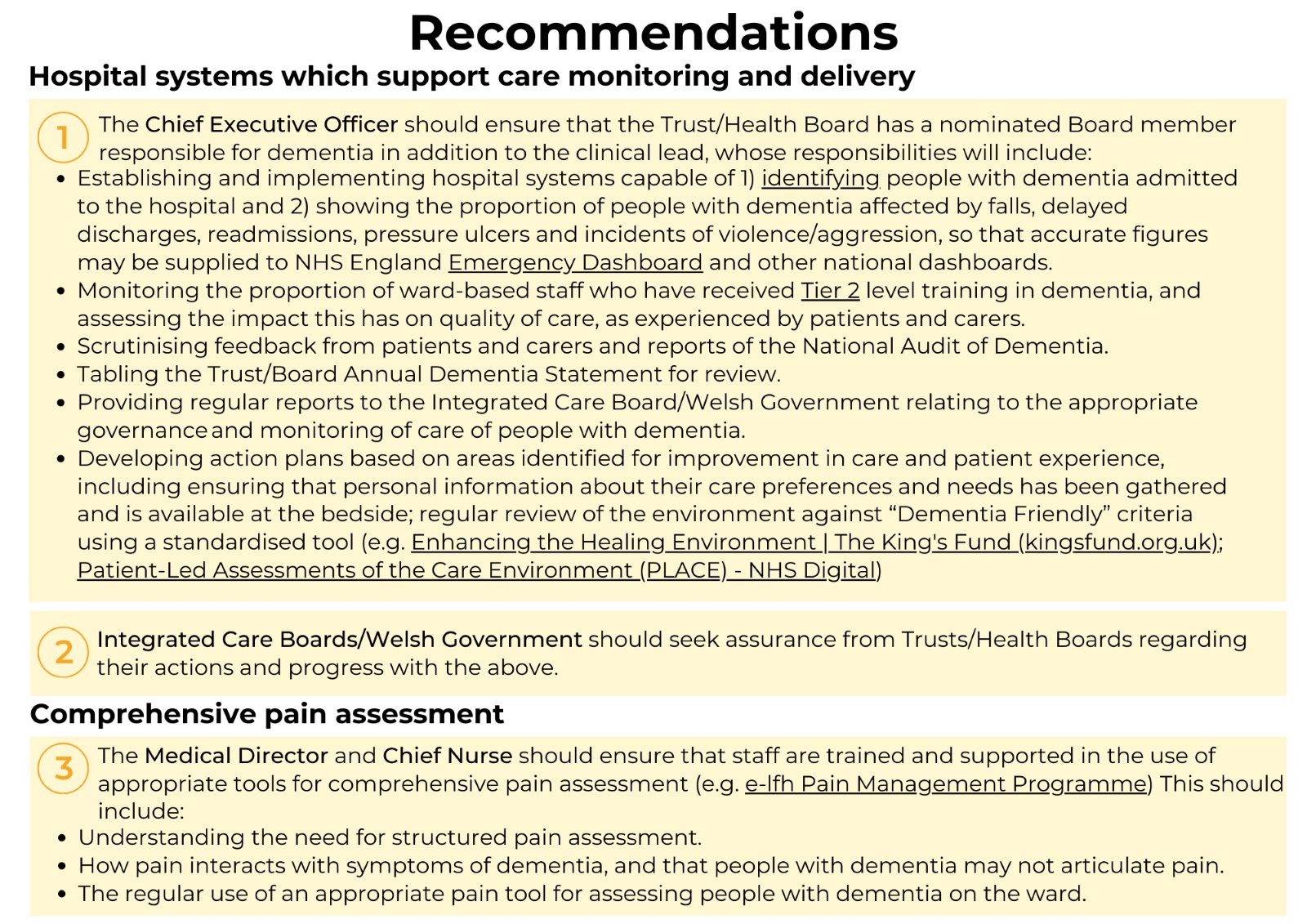 Sharing practice
Katy Mundy
Dementia education and the benefit of a specialist dementia unit

Ste Nicholson
Improving formal pain assessment completion for patients with dementia on our acute wards
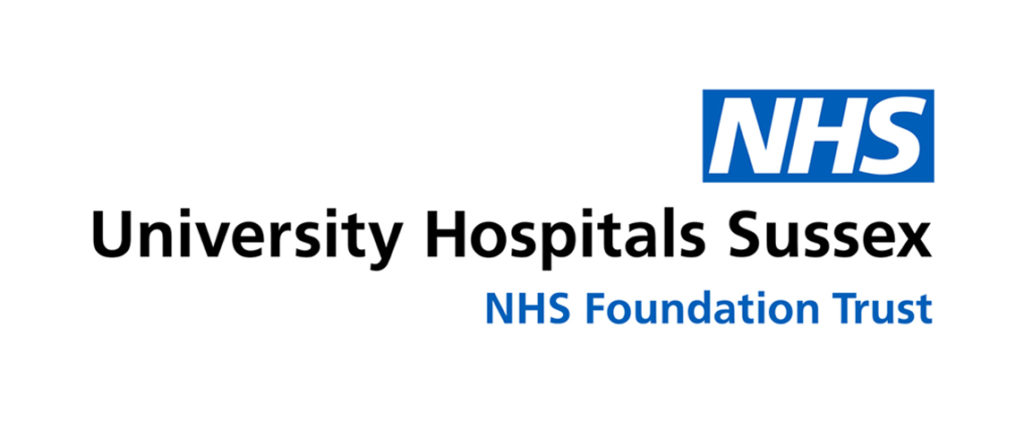 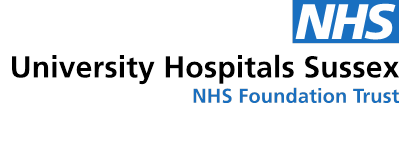 A Dementia specialist unit in an acute hospital
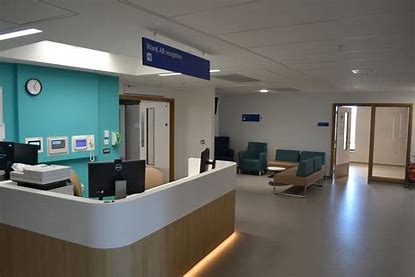 University Hospitals Sussex Foundation Trust.
Katy Mundy
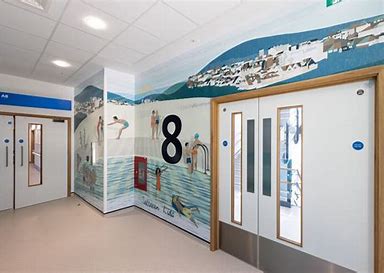 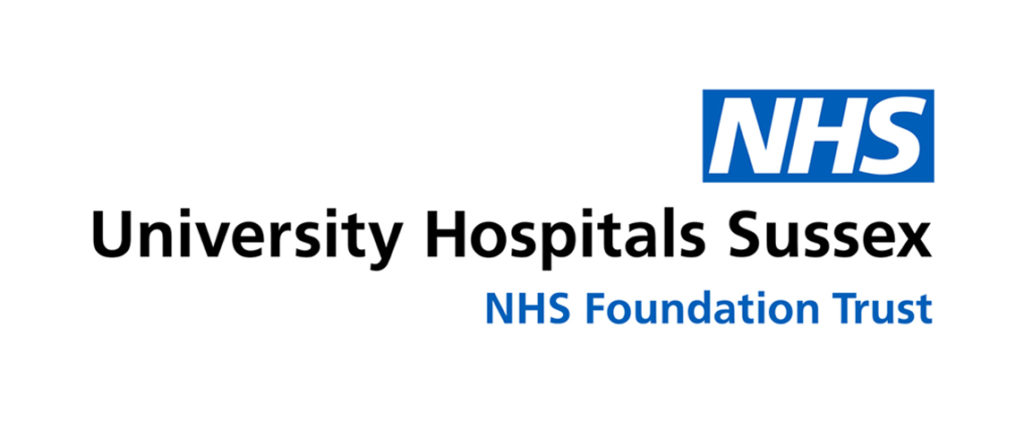 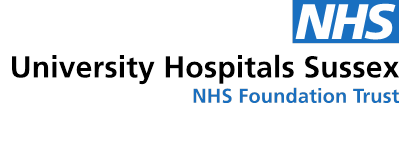 Who is in our team.The team comprised an MDT approach with multiple stakeholders involved.Care of the elderly consultants with a specialist interest in dementiaClinical site teamDementia teamOlder peoples mental health teamCare of the elderly matronWard psychiatristFrailty operational managersAcute floor matron Small acts of friendship charityCare for carers
[Speaker Notes: Who lead the work on a day to day basis?
Who supported your improvement work and acted as the champion with your SMT?
Who understood the various parts of the system you tried to improve? What expertise/experience did they bring?
Did you need to recruit service users/carers?
Who will be affected directly by the changes you made?]
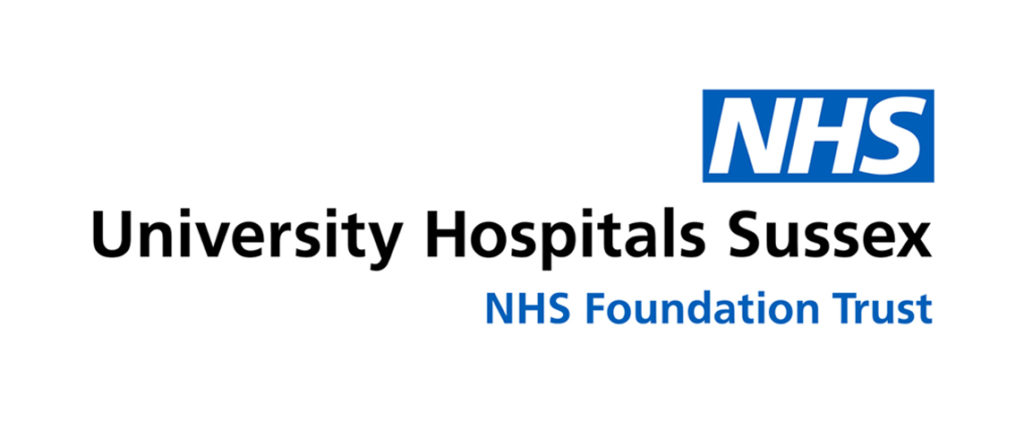 What change ideas did we apply?
There was already a 'dementia unit'! but this was not functioning as one in terms of a pathway or highly trained staff. 
We set out by writing a pathway with a view as to getting the right patients on the unit and how staff could refer them to the specialist dementia unit. Delirium is also a key focus on inclusion.
There were also clear guidelines around an exclusion criteria which is key in its protection.
Ensuring that all staff had the relevant training needed and felt supported.
A change management process was established to ensure we were constantly reviewing what was & wasn’t working and how we could impact change.
Ensuring ownership by the ward leadership team was key to its success.
[Speaker Notes: Applied change ideas from the ‘evidence’, other services, adapted ideas from other QI projects, from other people

Examples of change ideas: 
- Eliminate things that are not used
- Eliminate multiple entry/overkill
- Review and reduce controls
- Review and reduce stages
- Minimise handoffs
- Find and remove bottlenecks
- Focus on patient experience
- Standardise processes/reduce variation]
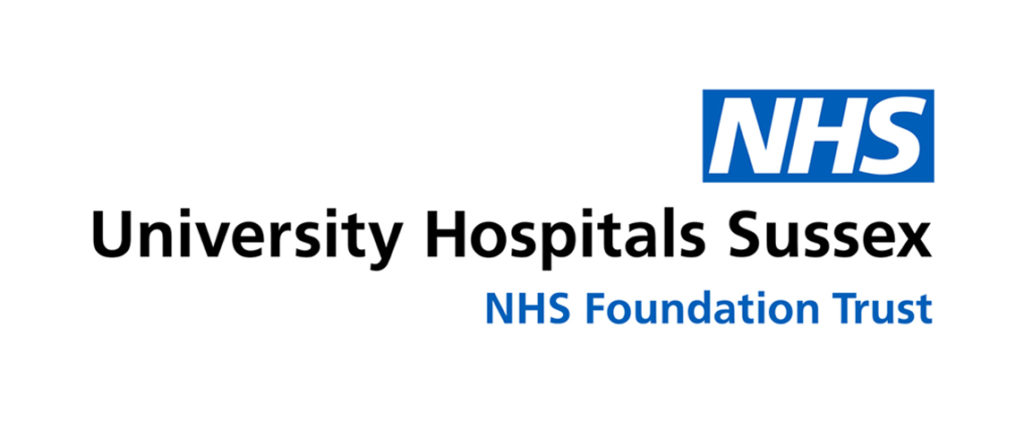 How we identified our problem
Aim (population, target, time frame) 
• Get It Right First Time (right patient, right place) 
• To provide specialist care with knowledge of the different types of dementia and delirium 
• To balance excellent dementia care with the treatment of acute illness
• To reduce the requirement for pharmaceutical intervention and use of security and specials 
• To improve the inpatient experience for patients, families and carers in a safer environment with a specialised team
• To complement and contribute to the work of Small Acts of Friendship on the Unit
Target population is anyone with a cognitive impairment, diagnosed or undiagnosed dementia.
Anyone experience delirium especially if they are highly distressed or hypoactive.
[Speaker Notes: Problem statement – What is influencing current performance? Are there bottlenecks? Are there steps taking longer than expected? 
Problem statement example: Our staff report that the screening tools are not user-friendly, so they are not carrying out screening.

Identifying aim - what did we want to improve? Why?
Population – for whom?
Target – how much do we want to change?
Time frame – by when?
Aim example: To increase use of screening tools by staff for Ward 10 by 20% from baseline by December 2018]
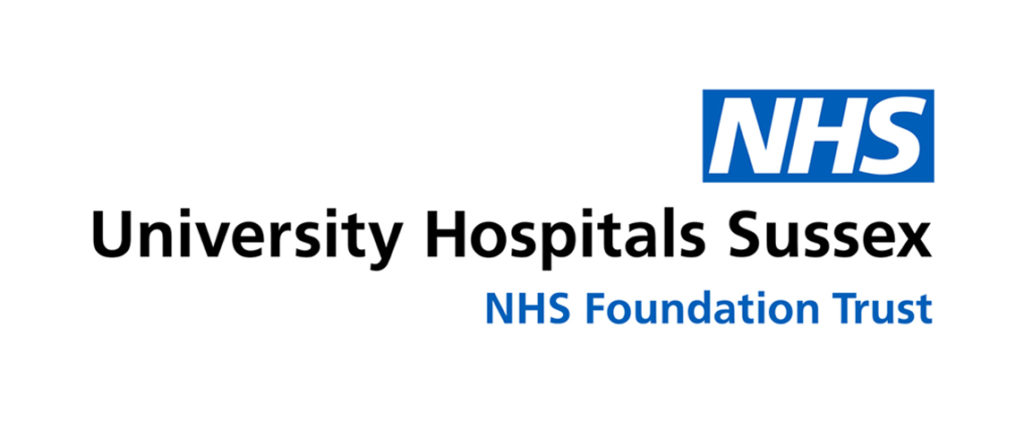 How we measured our change
We measured our change by looking at key metrics, such as:
Length of stay
Datix,
Security incidents
Patient and carer feedback
Staff feedback
Antipsychotic use.
We have gone through several PDA cycles and the measurements need regular review and change.
[Speaker Notes: What measures did we collect?
focussed on a vital few (about 3 measures)?
Could it be integrated into our routine? 
Were there any unintended consequences we had to worry about (ie. Aim to reduce length of stay but what if readmission rate increased)?
Could we measure the outcome directly or did we use proxy measurements? 
Who was affected directly by the changes you made?

How did we measure 
Continuous measurements
Count of classification of observations
What people thought/felt
Ratings
Rankings]
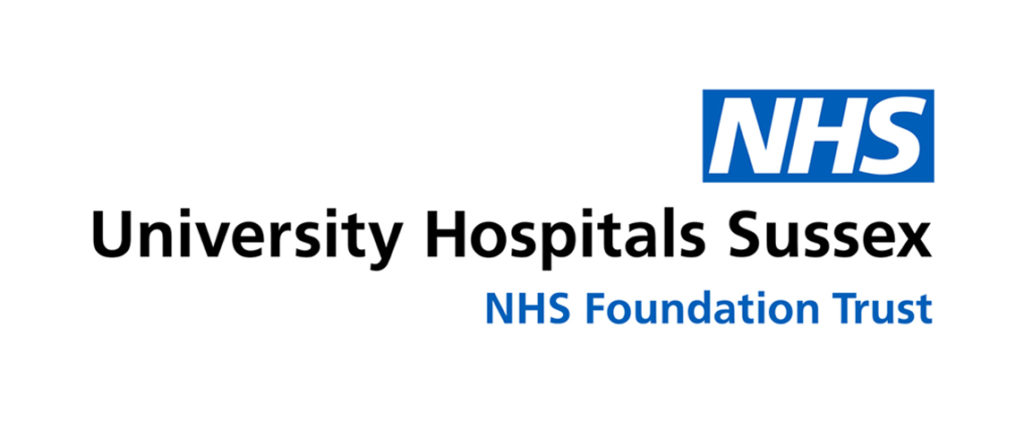 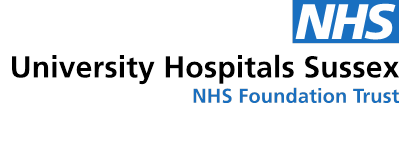 Results
Improved patient experience with the digitisation of the THIS IS ME on all care of the elderly wards.
Reduction in security, and duration of delirium.
Patient quality improvement - reduced incidents by 26% initially.
Cost savings on the use of security £19,289 in the first seven months
Reduction in the use of sedatives
Reduction in complaints
Increased training for staff that work on the unit, this has led to an improvement in staff retention.
Bespoke patient and next of kin (carers) leaflet.
Holistic patient care weekly psychiatrist visit and daily input from the dementia team.
Empowerment of patients, alongside working with the Small Acts of Friendship charity.
Less time on the acute floor which leads to a reduction in distress.
[Speaker Notes: What did we measure and what were the results – continuous measurements, count of classification of observations, what people thought/felt, ratings, rankings]
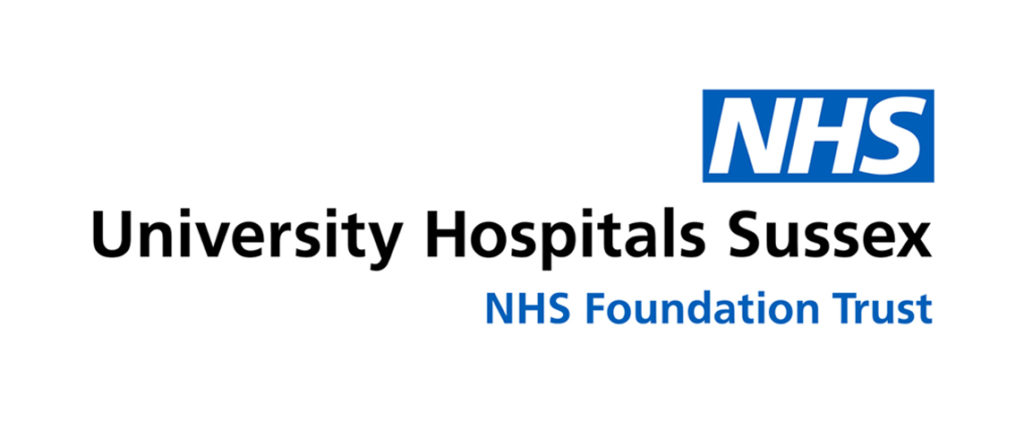 Where are we now and what are our future plans?
Roll out of a specialist dementia unit across all sites within UHSussex.
 The dementia units become centres of excellence and help to provide an outreach service to other wards within UHSussex especially out of hours.
 To continue to monitor the effectiveness of the units.
 To ensure all staff within the acute trust are up-skilled enable them to manage complex behaviours around dementia and maintain these skills.
 To have dementia units identified as a speciality that is highly skilled. There are many nurses that love working with people living with dementia and we want their skills recognised.
Moving to a new building has had its challenges and we need to focus on a reduction in falls and how we manage the boredom felt by patients who are inside rooms, taking into account the restraints of staffing levels.
[Speaker Notes: Summary of the project at the moment and any future plans. 
What worked – strengths of this approach
Limitations and learnings – what would you do differently]
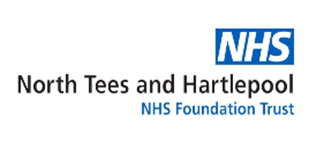 Your hospital logo
Improving formal pain assessment completion for patients with dementia on our acute wards
Ste Nicholson- Dementia specialist nurse and adult safeguarding advisor
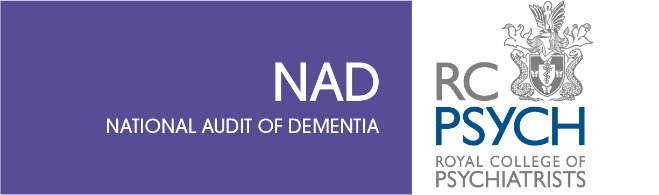 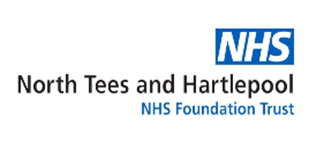 Who was in our team
NAD round 5 support
Myself
Laura Greig- Community specialist Dementia OT (supported with round 5)
Debbie Fraser- Clinical effectiveness co-ordinator (audit support for all NADs)
QI support following round 5 
Janette McGuire- Community dementia specialist nurse (supports with training)
Rachel Imeson- Pain Team (discussions with)
Kirsty Miller (meeting with QI)
[Speaker Notes: Who lead the work on a day to day basis?
Who supported your improvement work and acted as the champion with your SMT?
Who understood the various parts of the system you tried to improve? What expertise/experience did they bring?
Did you need to recruit service users/carers?
Who will be affected directly by the changes you made?]
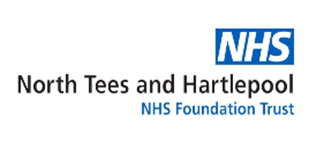 How we identified our problem
Problem statement
Pain results from round 5 NAD identified the trust had 100% compliance of the pain ‘question only’ but 0 formal pain assessments evidenced (paper notes and Trakcare)
Aim
Improve patient experience
 Improve staff knowledge and awareness of pain tools available
Improve compliance by 20% by end of second quarter of 2024
Complete staff knowledge survey across all wards including all disciplines to identify which areas or specialities require most attention by July 2024
[Speaker Notes: Problem statement – What is influencing current performance? Are there bottlenecks? Are there steps taking longer than expected? 
Problem statement example: Our staff report that the screening tools are not user-friendly, so they are not carrying out screening.

Identifying aim - what did we want to improve? Why?
Population – for whom?
Target – how much do we want to change?
Time frame – by when?
Aim example: To increase use of screening tools by staff for Ward 10 by 20% from baseline by December 2018]
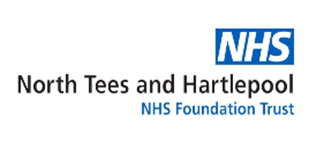 North Tees and Hartlepool pain data from national report
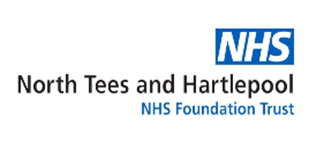 What change ideas did we apply?
Discussion with Trakcare team about availability of pain scales prior to going fully electronic in September 2023. 

The trust previously encouraged the Abbey pain scale, however as this was paper based and we were transitioning to electronic notes where the FLACC and FACE were due to be added, the Abbey has been removed from training to reduce duplication

Dementia training updated, including 2 day champions course and 2 hour awareness session (FLACC ‘Face, legs, activity, cry and consolability’ and FACE tools)

Agreement with the matron of the pain team regarding supporting the same tools, to ensure we have a standard approach towards what we want to achieve.
[Speaker Notes: Applied change ideas from the ‘evidence’, other services, adapted ideas from other QI projects, from other people

Examples of change ideas: 
- Eliminate things that are not used
- Eliminate multiple entry/overkill
- Review and reduce controls
- Review and reduce stages
- Minimise handoffs
- Find and remove bottlenecks
- Focus on patient experience
- Standardise processes/reduce variation]
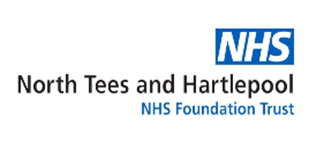 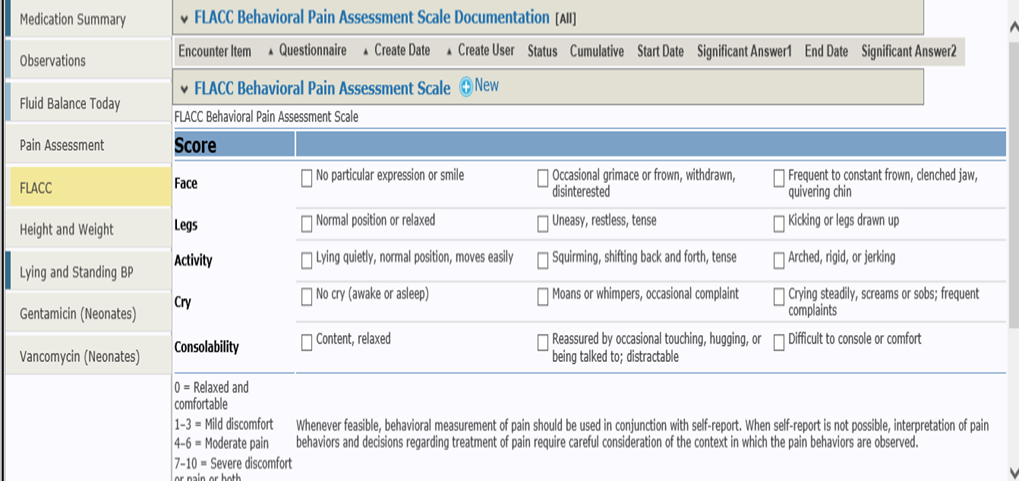 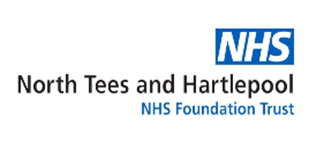 How we measured our change
Development and implementation of a staff knowledge survey with 5 staff per ward randomly chosen per week.

Survey included various topics relevant to people living with dementia, but specifically which pain scales are available and if staff knew where to find them on our system. Demonstrating to all staff surveyed where they can find the tools.

  All disciplines represented if possible.
[Speaker Notes: What measures did we collect?
focussed on a vital few (about 3 measures)?
Could it be integrated into our routine? 
Were there any unintended consequences we had to worry about (ie. Aim to reduce length of stay but what if readmission rate increased)?
Could we measure the outcome directly or did we use proxy measurements? 
Who was affected directly by the changes you made?

How did we measure 
Continuous measurements
Count of classification of observations
What people thought/felt
Ratings
Rankings]
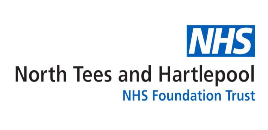 Quality Assurance data
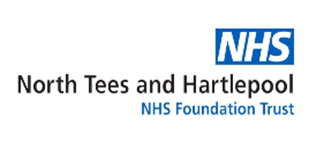 Results
Results of staff knowledge survey will identify areas where further knowledge/training is required.
(Early indications show that staff are still utilising the Abbey pain scale on paper, and the question only on intentional rounding's, as they are not aware of the availability of the FLACC/were not familiar with FLACC)
Feedback given to ward matron where available immediately on completion of staff survey, and full results will be presented at Vulnerability Committee which includes service leads and board members.
It will also identify which staff speciality may need extra support in relation to pain tools.
  Staff feedback has been positive so far when they have been made aware of the tools
[Speaker Notes: What did we measure and what were the results – continuous measurements, count of classification of observations, what people thought/felt, ratings, rankings]
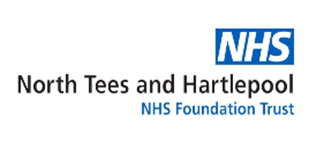 Where are we now and what are our future plans?
Ongoing quality assurance survey to identify staff knowledge, this will indicate areas to target
Pain tools available on Trakcare 
Pain team also promoting the FLACC and the FACE tools. Pain Team also looking to have a pain score as a mandatory field on Trakcare. On completion of QI survey meet with the pain team again on completion of the quality assurance results 
Attend ward training days to discuss pain assessment tools and the benefits on patient care
Attend induction/overseas training to promote the tools
Attend Doctors training sessions
Planned Comms promotion
Share survey outcome with matrons, medics, senior clinical matrons, service leads, board and care group leads at Vulnerability Committee for action planning
Round 6 of the NAD is likely to show similar results to round 5 due to time between audits being limited. Also Trakcare did not have the FLACC available at commencement of round 6. If Pain is an included category in round 7, we would anticipate improvement
[Speaker Notes: Summary of the project at the moment and any future plans. 
What worked – strengths of this approach
Limitations and learnings – what would you do differently]
Group work
On your tables, share your local QI activities (15 minutes)
Agree which piece of work will provide the best learning for  everyone in the room (10 minutes)
 Work together to create a short presentation/interview/role play which covers the 6 heading points  (20 minutes)
What was your problem?
What was your ‘Aim’?
Who was in your Team?
What change ideas did you test?
What results did you get?
What would you do differently if you did it again?
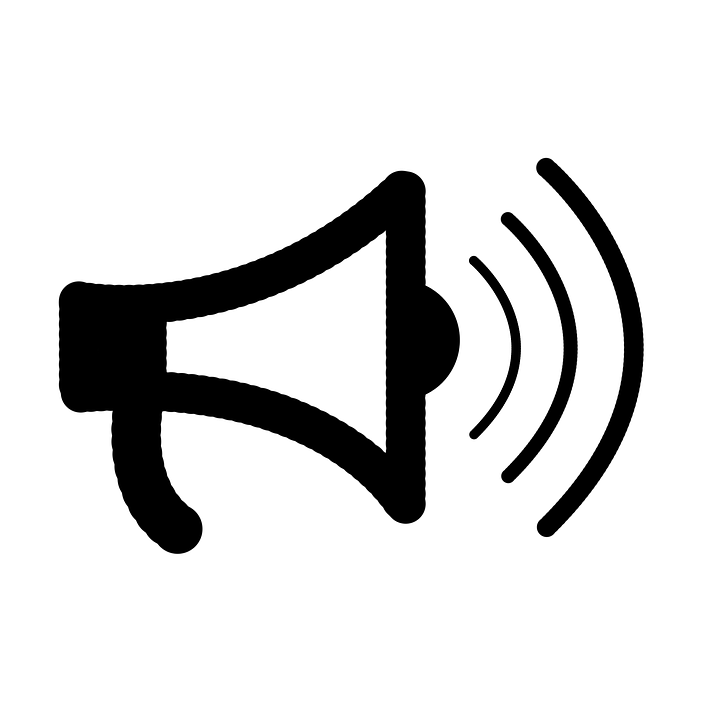 11.00
Break
10 minutes – please come back at 11.55
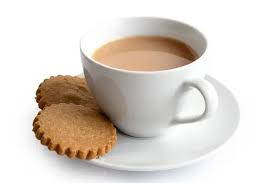 11.45
Group work: feedback
You have 5 minutes per table to present and 3 minutes to answer any questions
We don’t want to be late for lunch!
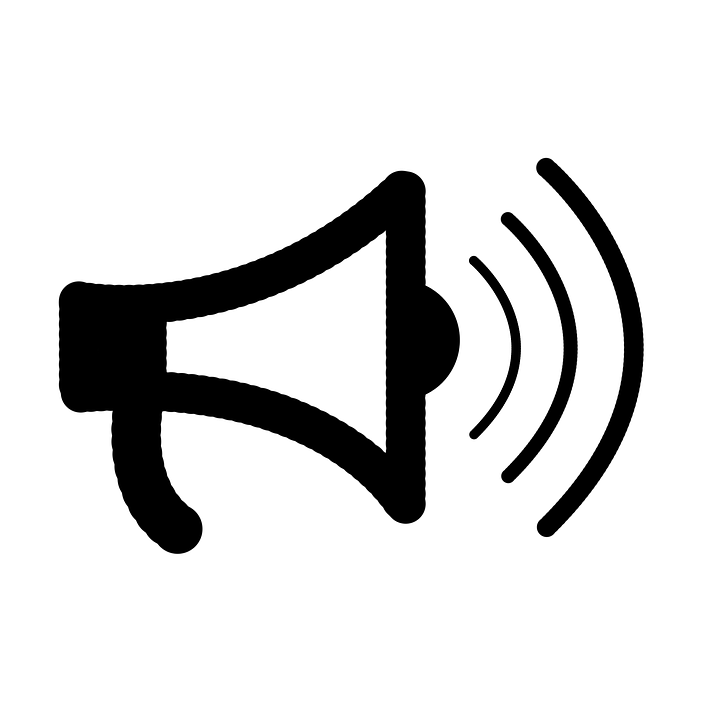 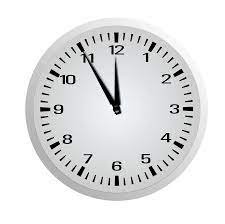 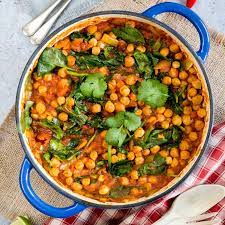 +
=
11.55
Lunchtime!
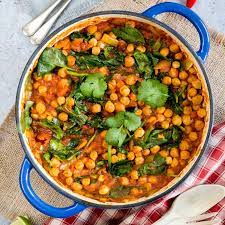 12.50-1.20: Lunch (Room 1.1)

1.20-1.50: sharing and helping each other (Room 1.7)

Please use the coloured stickers to show what you are most interested in discussing, or just congregate at a meeting point.
Remember to exchange contact details or note them on the form at registration table for us to share with everyone later.
Feedback from carers and patients about the quality of care
Recap of work and results to date
Sharing Practice:  Rebecca Goadsby, Northampton General Hospital
Group work and discussion
1.50
Carer questionnaire
Developed independently for NAD by the Patient Experience Research Centre at Imperial College London
Used since Round 3 of the audit and validated in practice
Consists of 10 questions, results can be looked at separately
Also produces two scores or ratings: carer rating of overall care quality, carer rating of communication
Results fed back in local and national reporting
Method
200 coded questionnaires are distributed to each site, with prepaid envelopes
Also available to complete online and in other languages

Returns:
Round 3 – 4664 total, 1-104 per site, average 24
Round 4: 4736 total, 1-95 per site, average 26
Round 5: 2223 total, 1-75 per site, average 23
Round 6  (initial cleaned): 2403 total, 1-132 per site, average 16
Change over time
Carer rating of information and communication - quartile scores breakdown
Average  R5 60 (R4 66)
Carer overall rating of care – quartile scores breakdown
Average  R5 66 (R4 72)
Feedback from comments
Top themes: patient care, staff, communication, staffing levels, discharge, support for carers
Patient feedback survey
Previously requested from the project by hospital leads and specified for Round 5 of audit
In 2019 and over the pilot period, NAD conducted some surveys and interviews with hospitals with experience of collecting feedback directly from people living with dementia admitted to hospital
These were often time-limited projects and not across the hospital
Feedback had been used to measure and enhance quality improvement activities
2.00
Survey development
We asked people living with dementia about their priorities for good quality hospital care​
With patient and carer representatives on the NAD Steering Group we developed a short questionnaire ​
The questions cover ​
Staff understanding dementia​
Communication​
Being kept informed​
Getting help when you needed it​
Pain relief​
Being treated with dignity and respect​
Additional questions were added following consultation relating to food and seeing family/visitors​
Available in plain text and emoji versions, and in other languages​
Can be used as a questionnaire or a semi structured interview​
Hospitals were asked to try and collect 3-5 per month/ at least 30 per year – this tool is designed to be ongoing, and available for use independently of audit periods
Returns and Results
First 6 month period: September 2022- February 2023
1602 returns from 120 hospitals (1-57)
Second 6 month period: March-October 2023
1138 returns from 100 hospitals (1-78)

In total to date, over 3000 responses (majority feedback from a person with dementia, not a family member)
We are aiming to commission evaluation of the psychometric properties of the questionnaire and to publish national results
Overview – compiled from first 2 periods of data collection
Example Comments:
National Audit of Dementia:Patient and carer questionnaire
January 2024
Rebecca Goadsby, Dementia Liaison Nurse
Who was in our team
Deputy Chief Nurse, Rowena Harvey
Associate Director of safeguarding, Julie Hall 
Dementia Liaison Nurse (lead), Rebecca Goadsby  
The Volunteer service (allocated volunteer to collect patient questionnaires), Aleena Sunny  
Patient and Carer Experience and Engagement Team
     Chris Johnson, Sara Francis, Jason Geary
Northamptonshire Carer, Hospital Manager, Lynette Emary  
Consultant Head of Dementia, Dr Kannagara
[Speaker Notes: The Dementia nurse led on the work 
Head of patient experience, hospital managers carer service championed the work
Carers voices and patient involvement 

Who lead the work on a day to day basis?
Who supported your improvement work and acted as the champion with your SMT?
Who understood the various parts of the system you tried to improve? What expertise/experience did they bring?
Did you need to recruit service users/carers?
Who will be affected directly by the changes you made?]
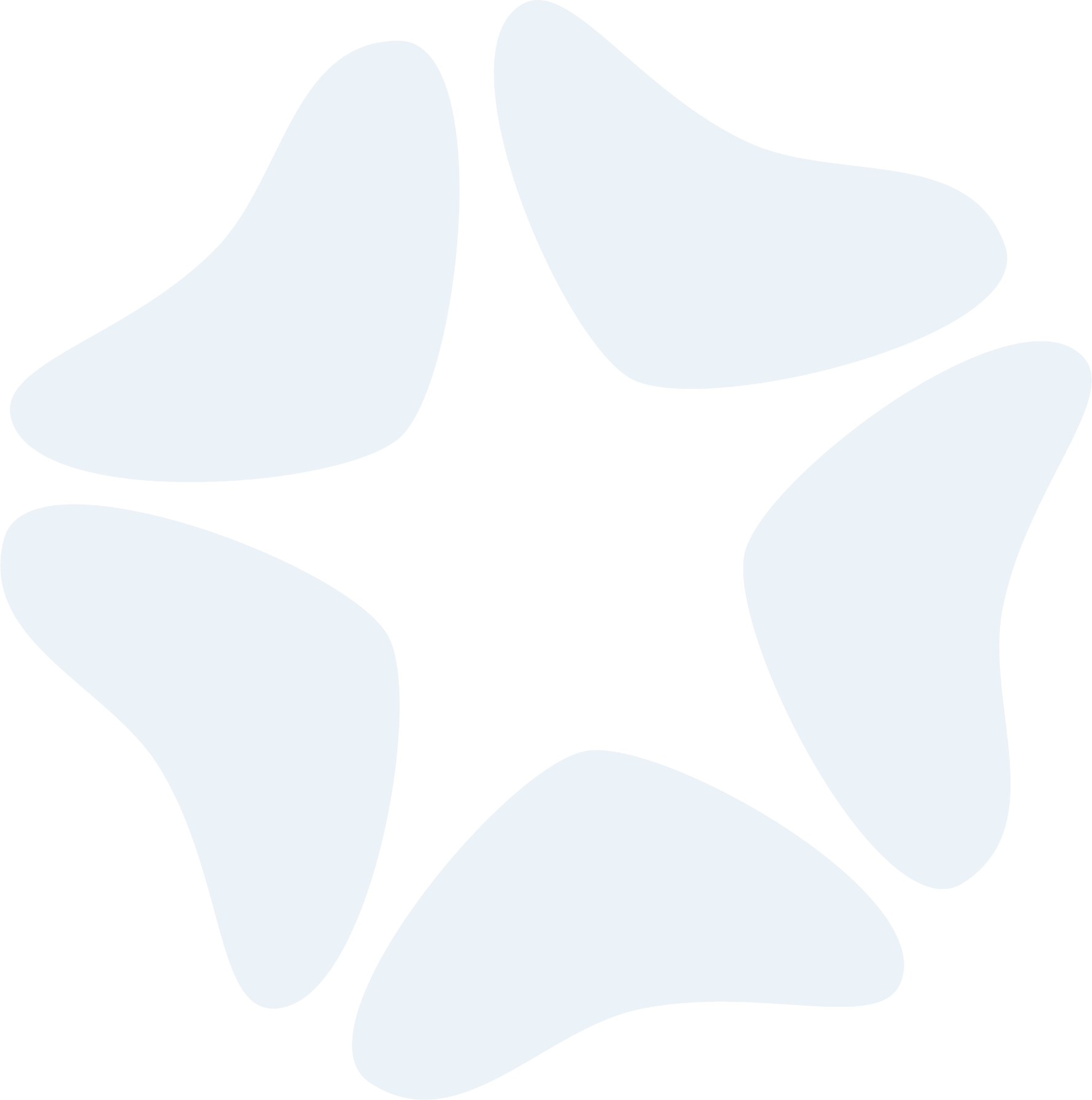 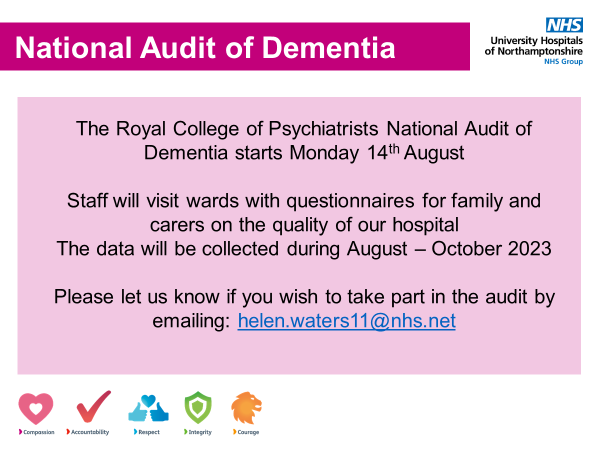 Collecting feedback
Allocated volunteer (3 hours a week) 
Screensavers 
Delivering leaflets and targeting ward sisters
[Speaker Notes: The initial report showed]
Understanding the problems
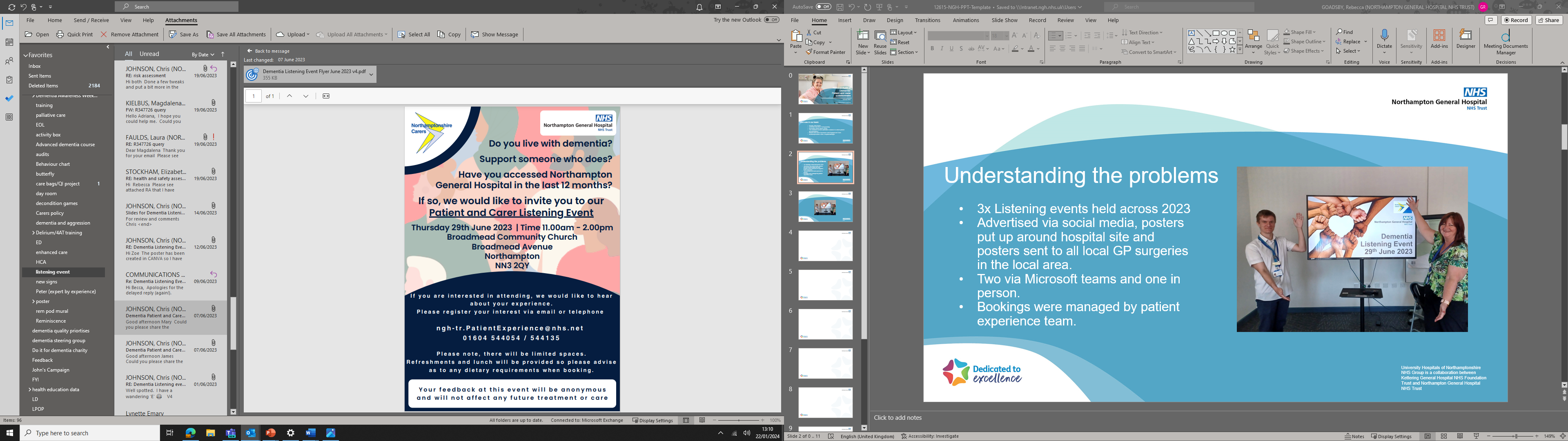 Analysing the patient feedback report and the carer feedback report
Themes from complaints 
3x Listening events held across 2023 
Advertised via social media, posters put up around hospital site and posters sent to all local GP surgeries in the local area. 
Two via Microsoft teams and one in person. 
Risk assessment of the environment 
Bookings were managed by patient experience team.
[Speaker Notes: We wanted to get a better idea of why our quality of care was not meeting national standard.]
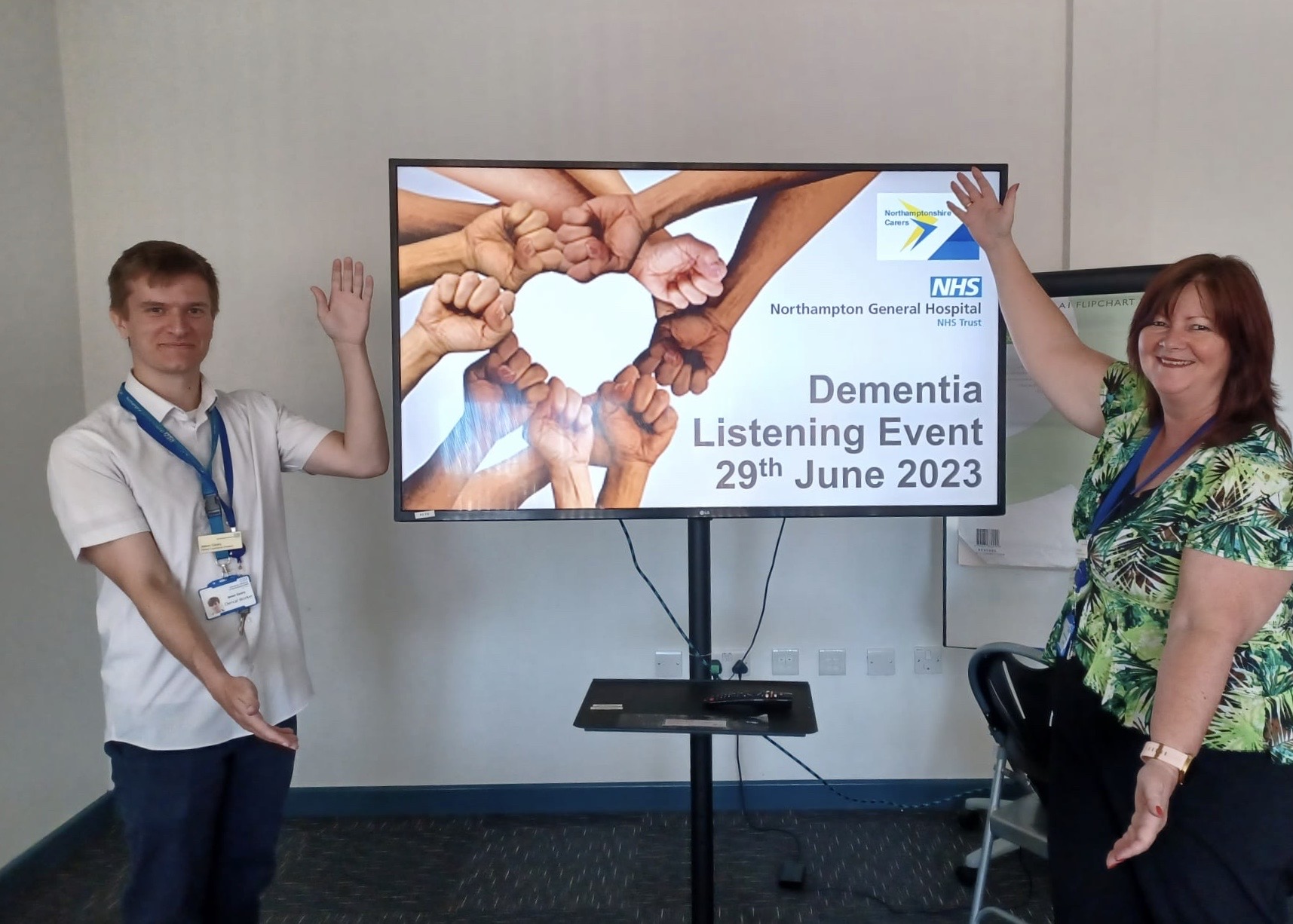 Implementing Change
Across the 3 listening events we heard from 1 person who had lived experience of dementia and 9 carers and/or relatives of people living with dementia.
The event was funded by the ‘do it for dementia’ charity fund from Northamptonshire Health Care Charity. 
This provided us with insight into the lived experience. 
This provided the details of the problems
An initial action log was created
Such as:
John’s Campaign is fully supported
[Speaker Notes: We sent this out to the public domain, we wanting to really understand what the problem was before we went into making changes and ensure that we were including people with lived experience into the action plans and change. 
This led to this report where we asked back to all the participants and including all the feedback we received in the NAD patient  and carer feedback report.
We simply asked, have we hear you correctly?
If so, would you like to work with us to make changes?]
Dementia Focus Group
This group is for the membership of experts by experience only and facilitators.
First meeting was held on 18th January 2024
To implement an action plan from the we’ve heard report, which is co-produced and transparent. 
Prioritise 3 main actions and review 3 monthly
To monitor this action plan and feedback to senior leaders and the dementia steering group 
Initial meeting created the Terms of Reference and next steps
Opportunity for further involvements offered
Ongoing monitoring of the carer and patient feedback reports (21 feedback since September 2023)
[Speaker Notes: Tier 4 not implemented yet but this is our aim]
Thank you for listening, any questions?Rebecca Goadsby, Dementia Liaison Nurse, rebecca.goadsby@nhs.net
Group work: carer and patient data
How are you using this data? 
e.g. feedback to the Board, or Dementia Strategy Group, or groups of patients and carers or staff?
What is its impact?
E.g. Have the results fed into or triggered any other piece of work related to improving aspects of care?

What challenges were you presented with in collecting the data and how were they overcome?
2.20
Top tips from you…
On your tables, agree up to 3 ‘Dos’ in relation to collecting or using the data
Write your 3 Dos on a Flip chart 
You have 10 minutes
2.40
Break
10 minutes – please come back at 3.00
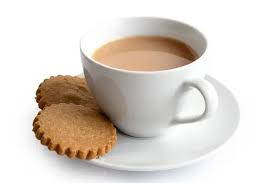 2.50
Feedback and top tips review
3.00
Plenary discussion: priorities for future audit
This year the audit goes out to open tender
Specification development: feedback has been collected from the project, including results to date, and learning from the past period
We’d like to take this opportunity to discuss with you the current dataset and what you see as priority topics for auditing the quality of care
 There are, however, some things we need to bear in mind …
3.30
Priorities for future audit: some factors to consider
In Round 5 and 6 the dataset was curtailed from the longer list of items previously audited
Consultation took place at the end of 2019, and from this key metrics in the casenote audit and items in the Annual Dementia Statement were chosen and refined by the Steering Group
Data items are aligned to identified priorities and national guidance and standards (NICE and Royal College guidelines; Dementia Friendly Hospital Charter)
Data items should be:
Relevant: measuring the above, and having an impact on care quality
Available to collect
Applicable to all patients, (in order to be able to make comparisons)
3.30
[Speaker Notes: I put these onto one slide so they can reflect on them. I suggest we give them a couple of minutes to chat before we open up the discussion.]
Mentimeter
Capture your feedback on Mentimeter – or use flip chart
www.menti.com
Code: 23636974
Enter your top priorities – up to 5
3.45
Mentimeter
Review and vote!
3.50
Thank you!
Please complete a feedback form and collect your certificate!
4.00